Operasi Penyeleksian Kondisi
Materi 4 
Yunita Fauzia Achmad, S.Kom., M.Kom 

Fakultas Ilmu Komputer
Pencapaian
Mahasiswa mampu menjelaskan operasi penyeleksian 
Mahasiswa dapat menerapkan operasi penyeleksian menggunakan bahasa pemrograman ke dalam program sederhana
Pokok Bahasan
Pengantar operasi penyeleksian
Macam – macam operasi penyeleksian 
Latihan
Pengantar Operasi Penyeleksian
Pernyataan percabangan digunakan untuk memecahkan persoalan untuk mengambil suatu keputusan diantara sekian pernyataan yang ada 
Dalam bahasa C++ terdapat beberapa perintah, diantaranya adalah :
Pernyataan IF
Pernyataan IF – ELSE
Pernyataan NESTED IF
Pernyataan IF – ELSE Majemuk
Pernyataan SWITCH - CASE
Pernyataan IF
Pernyataan IF mempunyai pengertian jika kondisi bernilai benar, maka perintah akan dikerjakan dan jka tidak memenuhi syarat maka akan diabaikan. 
Pengertian tersebut dapat dilihat dari diagram alir, berikut ini :
Salah
Kondisi
Benar
Perintah
Gambar Diagram alir IF
Pernyataan IF (lanjutan)
Cara Pendeklarasian :


Penulisan kondisi harus dalam tanda kurung dan berupa ekspresi relasi dan penulisan pernyataan dapat berupa sebuah pernyataan tunggal, pernyataan majemuk atau pernyataan kosong
Jika pernyataan IF diikuti dengan pernyataan majemuk, bentuk penulisan sebagai berikut :
if (kondisi)
	pernyataan;
if (kondisi)
{
	Pernyataan;
	…………
}
Pernyataan IF (lanjutan)
Contoh :
Menentukan besarnya potongan dari pembelian barang yang diberikan seorang pembeli, dengan kriteria :
Tidak ada potongan jika total pembelian kurang dari Rp 50.000,-
Jika total pembelian lebih dari atau sama dengan Rp 50.000,- potongan yang diterima sebesar 20% dari total pembelian
Pernyataan IF (lanjutan)
Program bahasa C++  			- Output
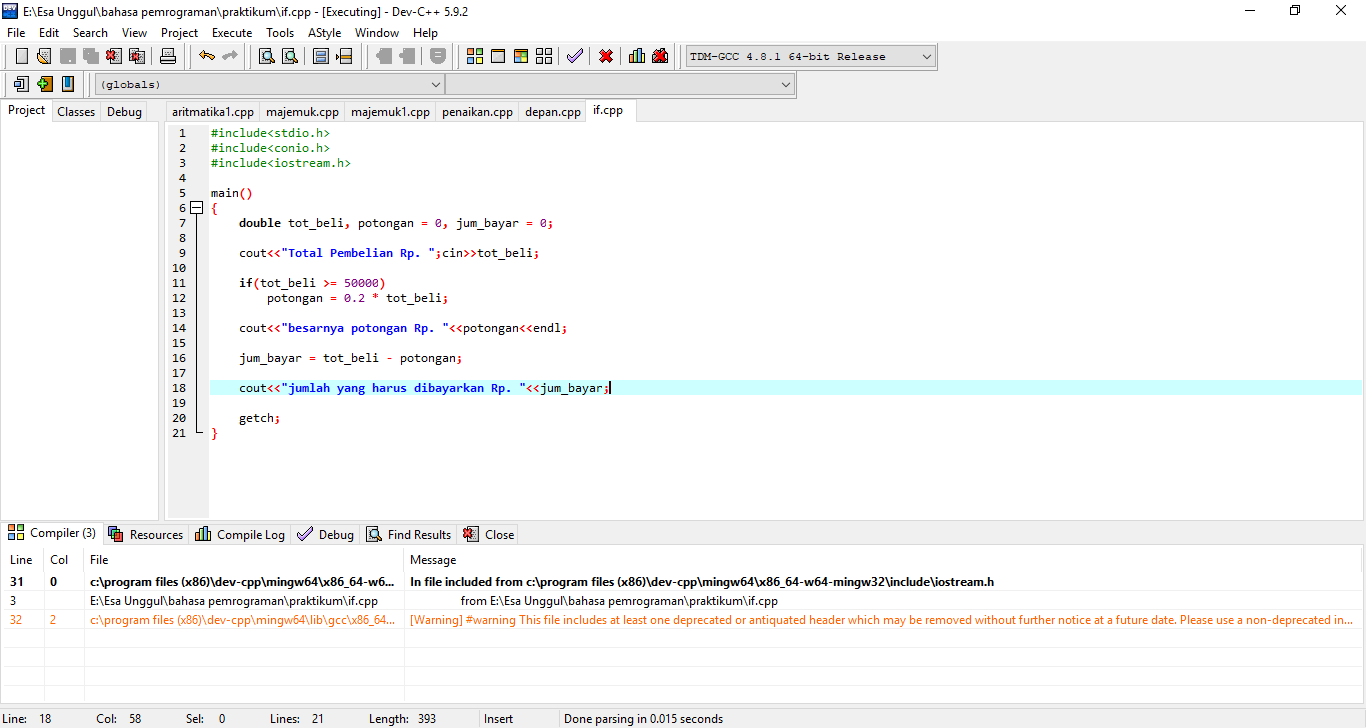 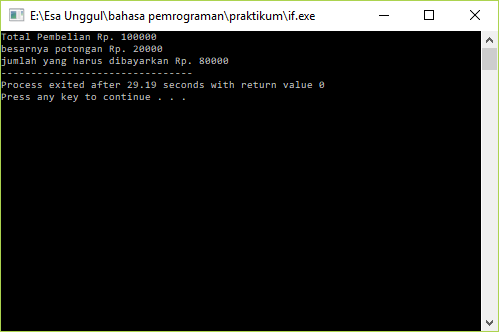 Pernyataan IF – ELSE
Penyataan if – else mempunyai pengertian “ jika kondisi bernilai benar, maka perintah 1 akan dikerjakan dan jika tidak memenuhi syarat maka akan mengerjakan perintah 2
Pengertian diatas dapat dilihat dari diagram alir sebagai berikut :
Salah
Kondisi
Benar
Perintah 2
Gambar Diagram alir IF - ELSE
Perintah 1
Pernyataan IF – ELSE (lanjutan)
Bentuk umum pernyataan if-else



Perintah-1 dan perintah-2 dapat berupa sebuah pernyataan tunggal, pernyataan majemuk atau pernyataan kosong
Jika pemakaian if-else diikuti dengan pernyataan majemuk, bentuk penulisannya sebagai berikut:
if (kondisi)
    	perintah 1;
       else
   	 perintah 2 ;
if (kondisi)
{
    	perintah 1;
	…..
}
       else
{
   	 perintah 2 ;
	………
}
Pernyataan IF – ELSE (lanjutan)
Contoh :
Menentukan besarnya potongan dari pembelian barang yang diberikan seorang pembeli, dengan kriteria :
jika total pembelian kurang dari Rp 50.000,- potongan yang diterima sebesar 5% dari total pembelian 
Jika total pembelian lebih dari atau sama dengan Rp 50.000,- potongan yang diterima sebesar 20% dari total pembelian
Pernyataan IF – ELSE (lanjutan)
Program bahasa C++		   - Output
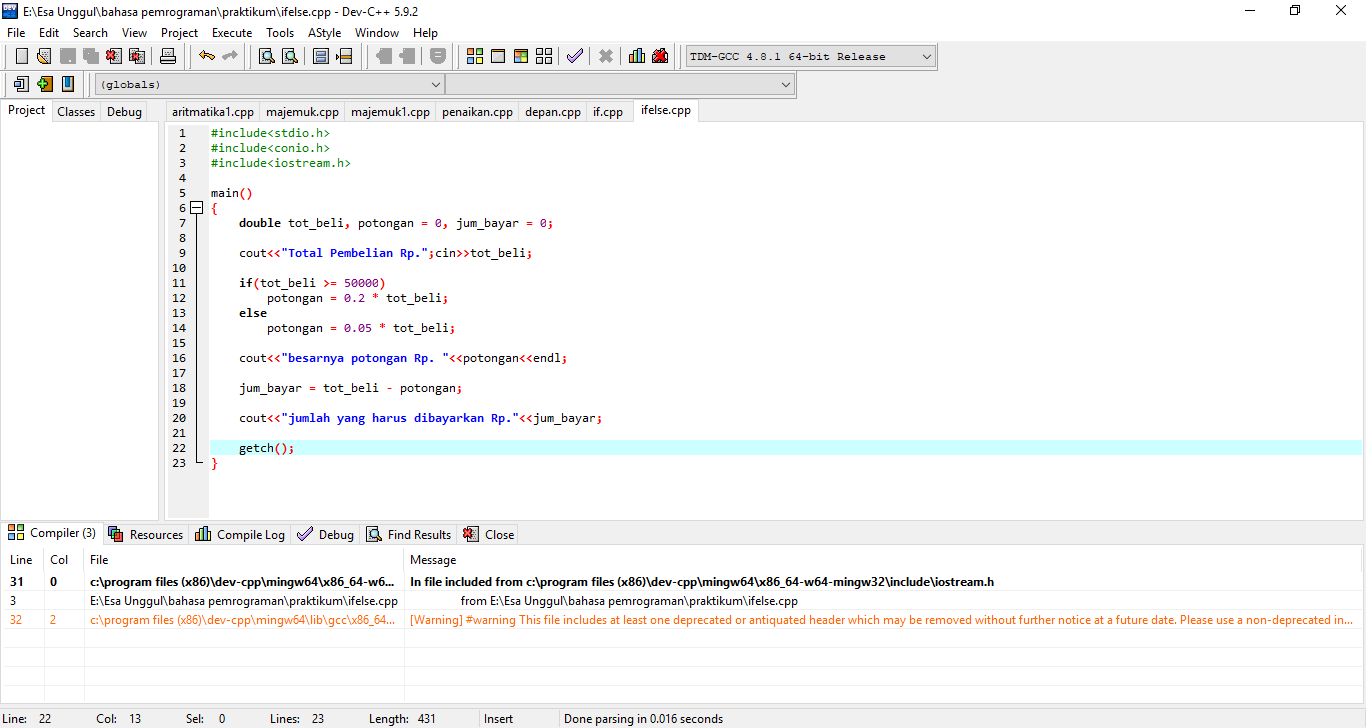 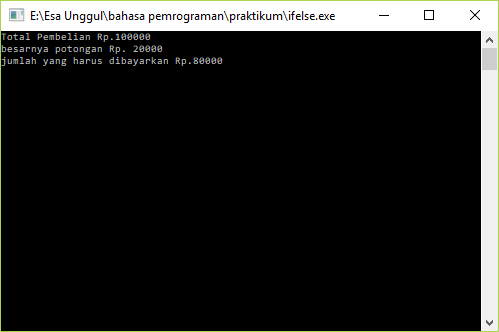 Pernyataan NESTED IF
NESTED IF merupakan pernyataan if yang berada di dalam pernyataan if yang lainnya.
Bentuk penulisan pernyaan NESTED IF :
if (syarat)
if(syarat)
    	….perintah ;
       else
   	 ….perintah;
If(syarat)
	….perintah ;
       else
   	 ….perintah;
Pernyataan NESTED IF
Contoh:
Suatu perusahaan memberikan kondisi kepada para salesman dengan ketentuan sebagai berikut :
Bila salesman dapat menjual barang hingga Rp. 20.000,-, akan diberikan uang jasa sebesar Rp. 10.000 ditambah dengan uang komisi Rp. 10% dari pendapatan yang diperoleh 
Bila salesman dapat menjual barang diatas Rp. 20.000,-, akan diberikan uang jasa sebesar Rp. 20.000 ditambah dengan uang komisi Rp. 15% dari pendapatan yang diperoleh 
Bila salesman dapat menjual barang diatas Rp. 50.000,-, akan diberikan uang jasa sebesar Rp. 30.000 ditambah dengan uang komisi Rp. 20% dari pendapatan yang diperoleh
Pernyataan NESTED IF
Program C++
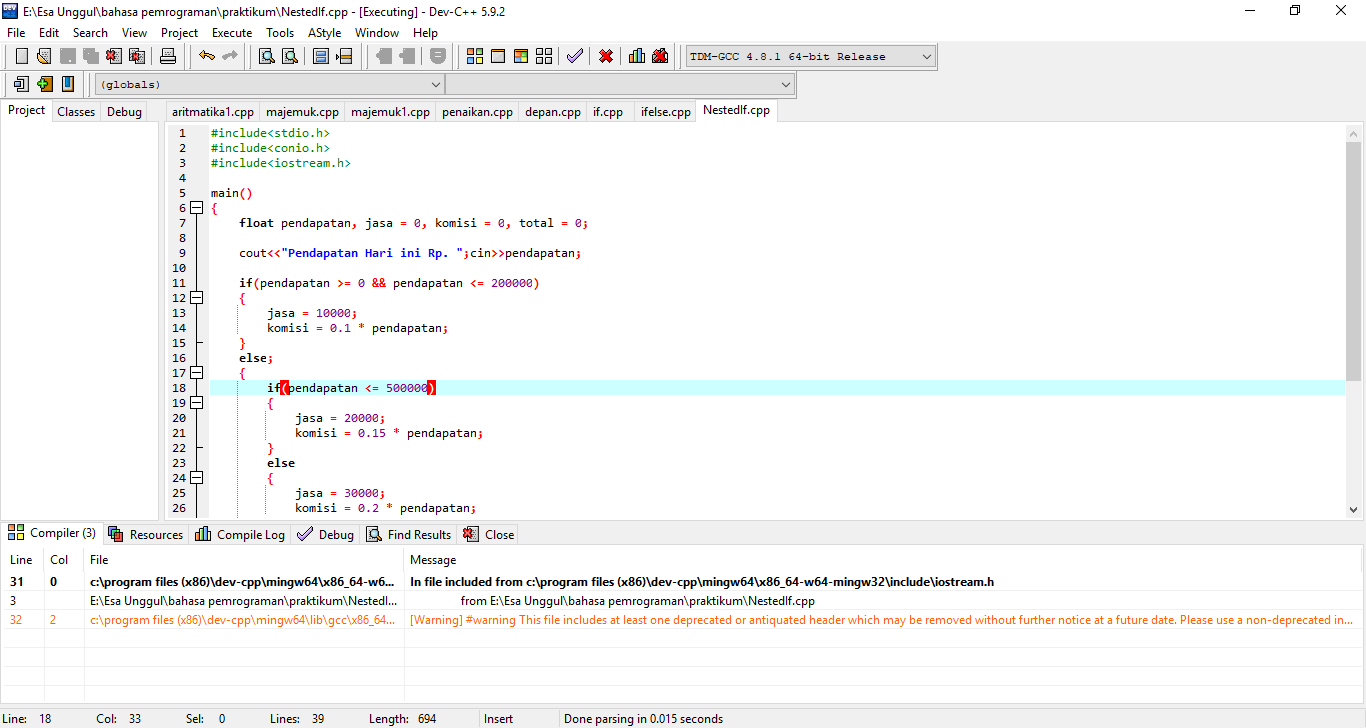 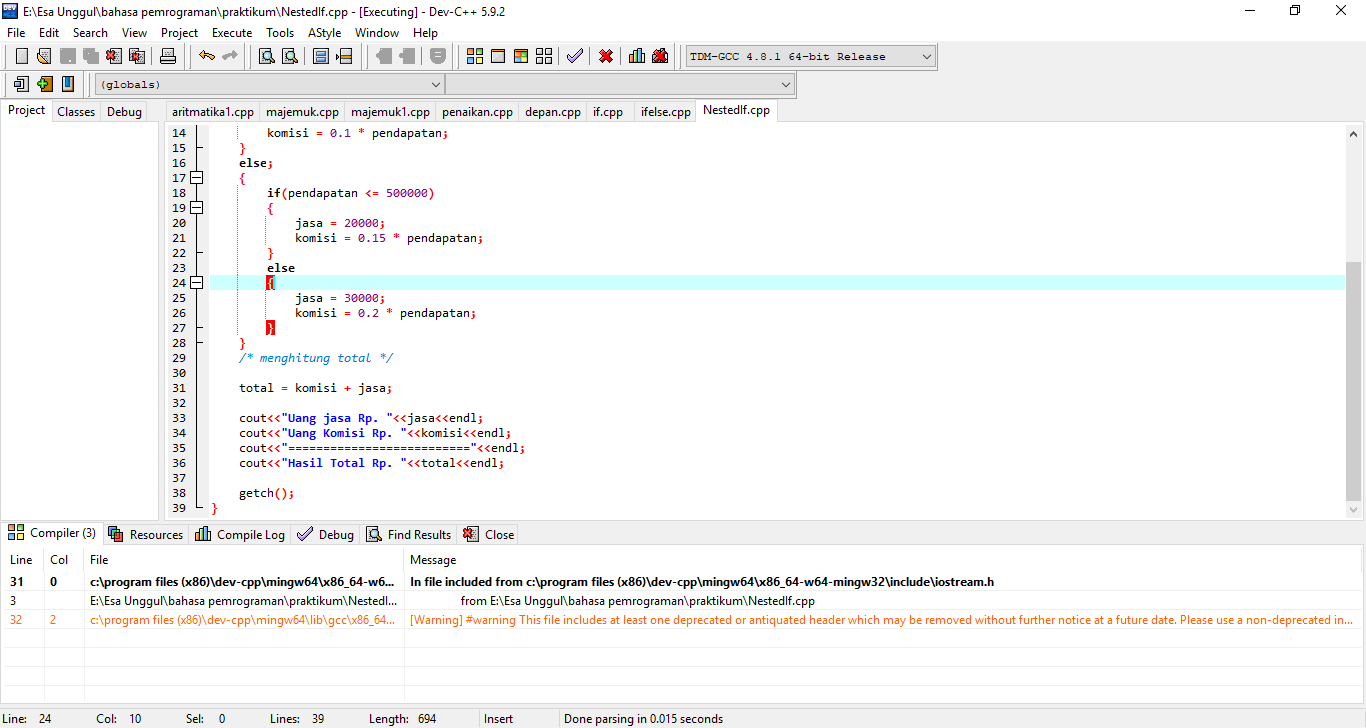 Pernyataan NESTED IF
Output
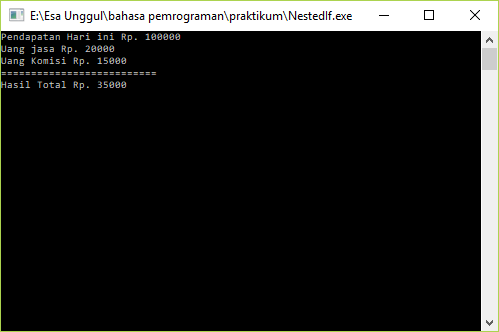 Pernyataan IF – ELSE Majemuk
Bentuk dari if-else bertingkat sebenarnya serupa dengan nested if
Keuntungan penggunaan if – else bertingkat dibanding dengan nested if adalah penggunaan bentuk penulisan yang lebih sederhana
Pernyataan IF – ELSE Majemuk (lanjutan)
Bentuk penulisan IF – ELSE
if (syarat)
{
	….perintah ;
	 ….perintah;
}
Else If(syarat)
{
	….perintah ;
   	 ….perintah;
}
Else 
{
	….perintah ;
   	 ….perintah;
}
Pernyataan IF – ELSE Majemuk (lanjutan)
Contoh soal :
Suatu perusahaan memberikan kondisi kepada para salesman dengan ketentuan sebagai berikut :
Bila salesman dapat menjual barang hingga Rp. 200.000,-, akan diberikan uang jasa sebesar Rp. 10.000 ditambah dengan uang komisi Rp. 10% dari pendapatan yang diperoleh 
Bila salesman dapat menjual barang diatas Rp. 200.000,-, akan diberikan uang jasa sebesar Rp. 20.000 ditambah dengan uang komisi Rp. 15% dari pendapatan yang diperoleh 
Bila salesman dapat menjual barang diatas Rp. 500.000,-, akan diberikan uang jasa sebesar Rp. 30.000 ditambah dengan uang komisi Rp. 20% dari pendapatan yang diperoleh
Pernyataan IF – ELSE Majemuk (lanjutan)
Contoh program c++
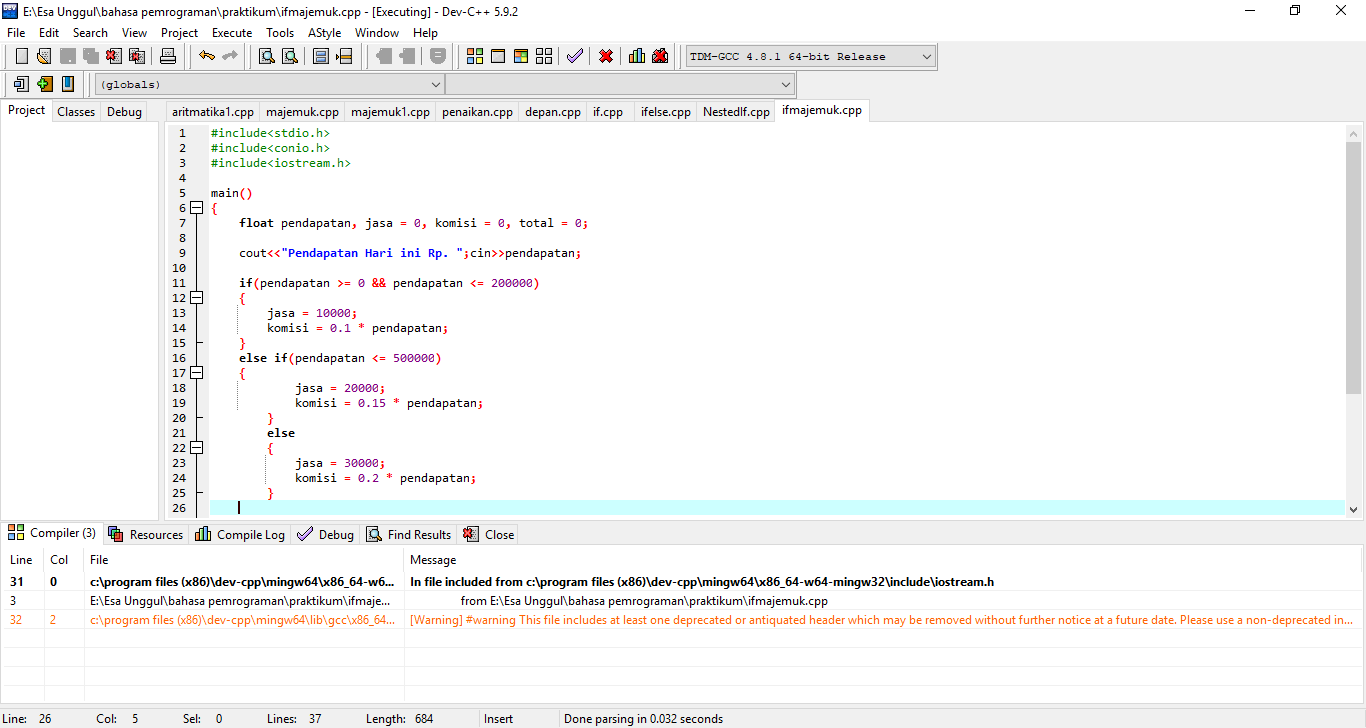 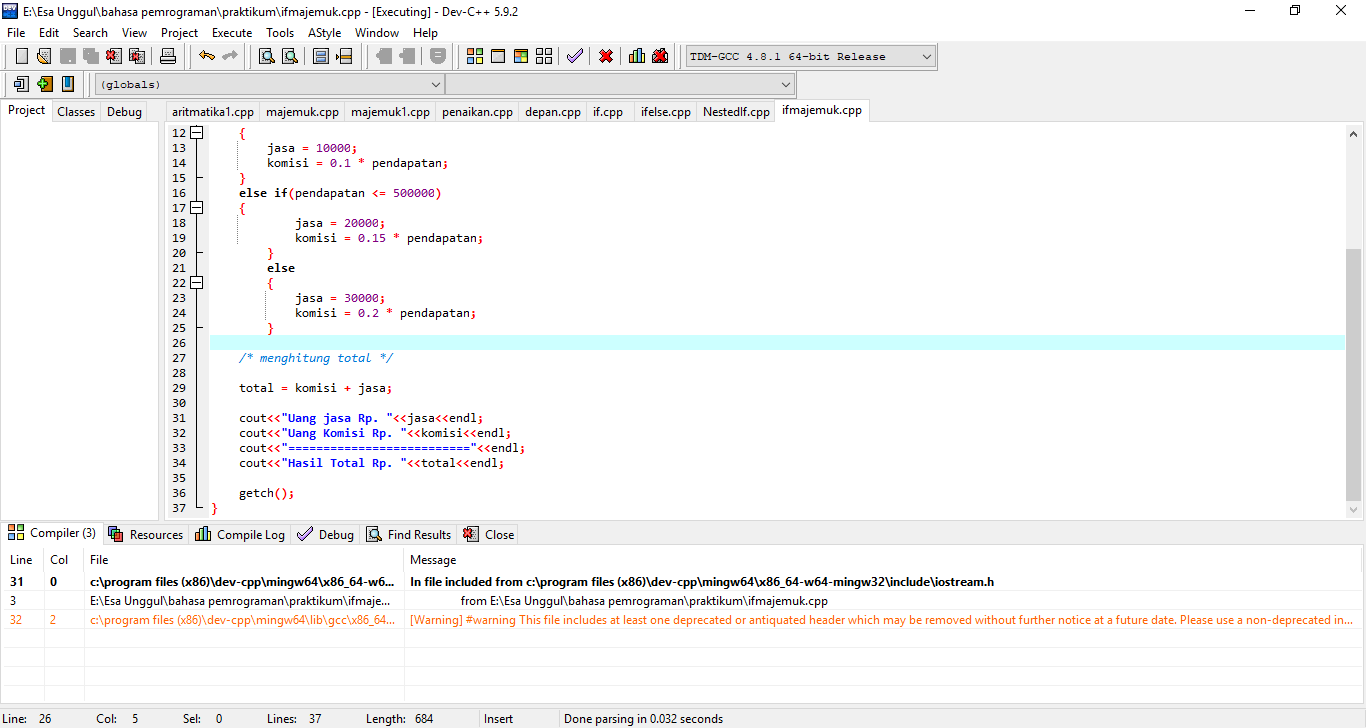 Pernyataan IF – ELSE Majemuk (lanjutan)
Output
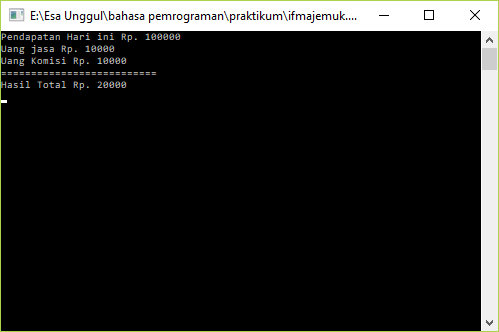 Pernyataan switch - case
Switch – case merupakan pernyataan yang dirancang khusus untuk menangani pengambilan keputusan yang melibatkan sejumlah atau banyak alternative 
Pernyataan switch – case memiliki kegunaan yang sama seperti if-else bertingkat, tetapi penggunaannya untuk memeriksa data yang bertipe karakter atau integer
Pernyataan switch – case (lanjutan)
Bentuk penulisan perintah switch - case
switch (ekspresi integer atau karakter)
{
   case konstanta – 1;
	 ….perintah ;
	 .….perintah;
             break;
   case konstanta -2;
	…..perintah;
            …..perintah;
	break;
……
	……
	default :
		… perintah;
		… perintah;
}
Pernyataan switch – case (lanjutan)
Penggunaan program C++                                   - Output
Jika memasukan pilihan yang benar akan menampilkan keluaran 




Jika tidak memasukan pilihan yang benar akan menampilkan keluaran
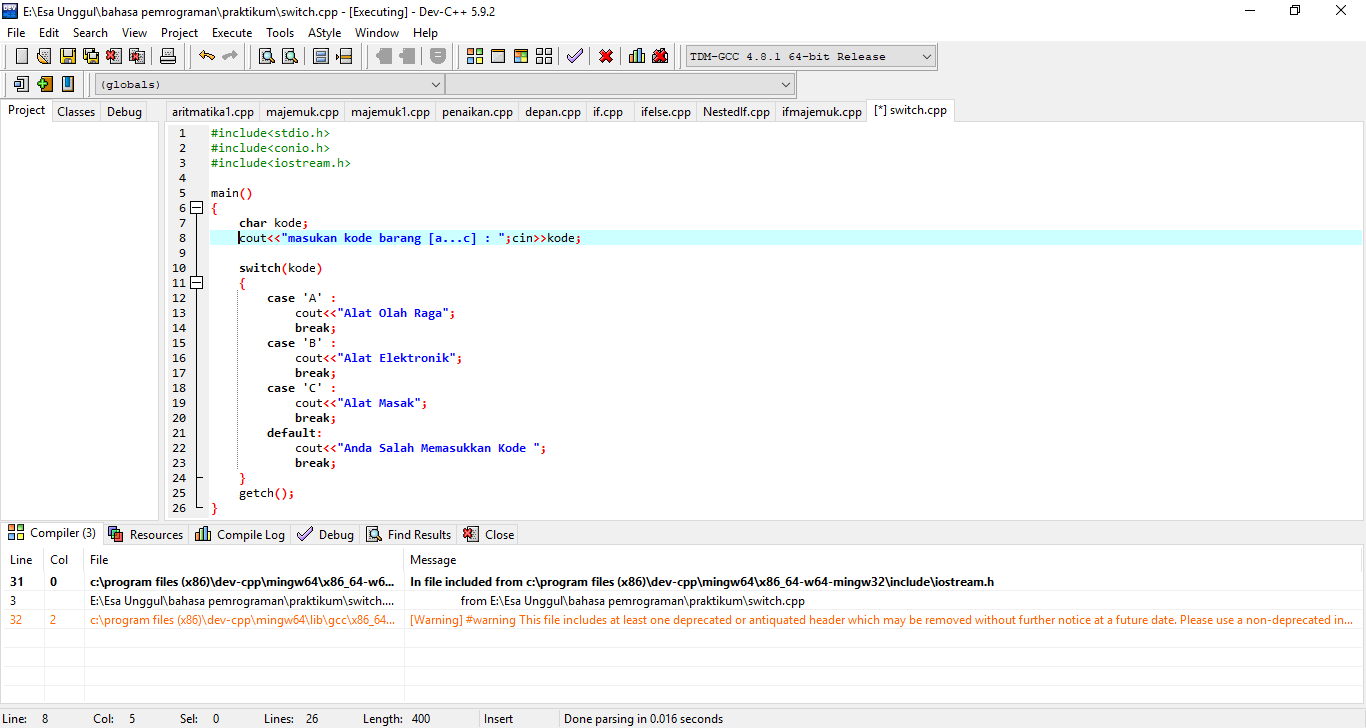 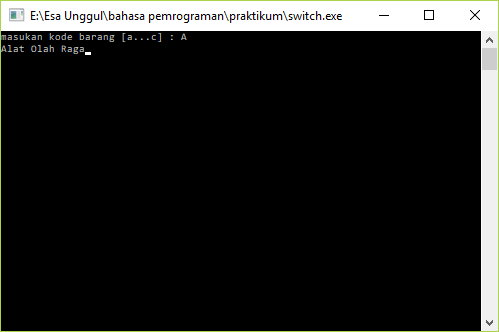 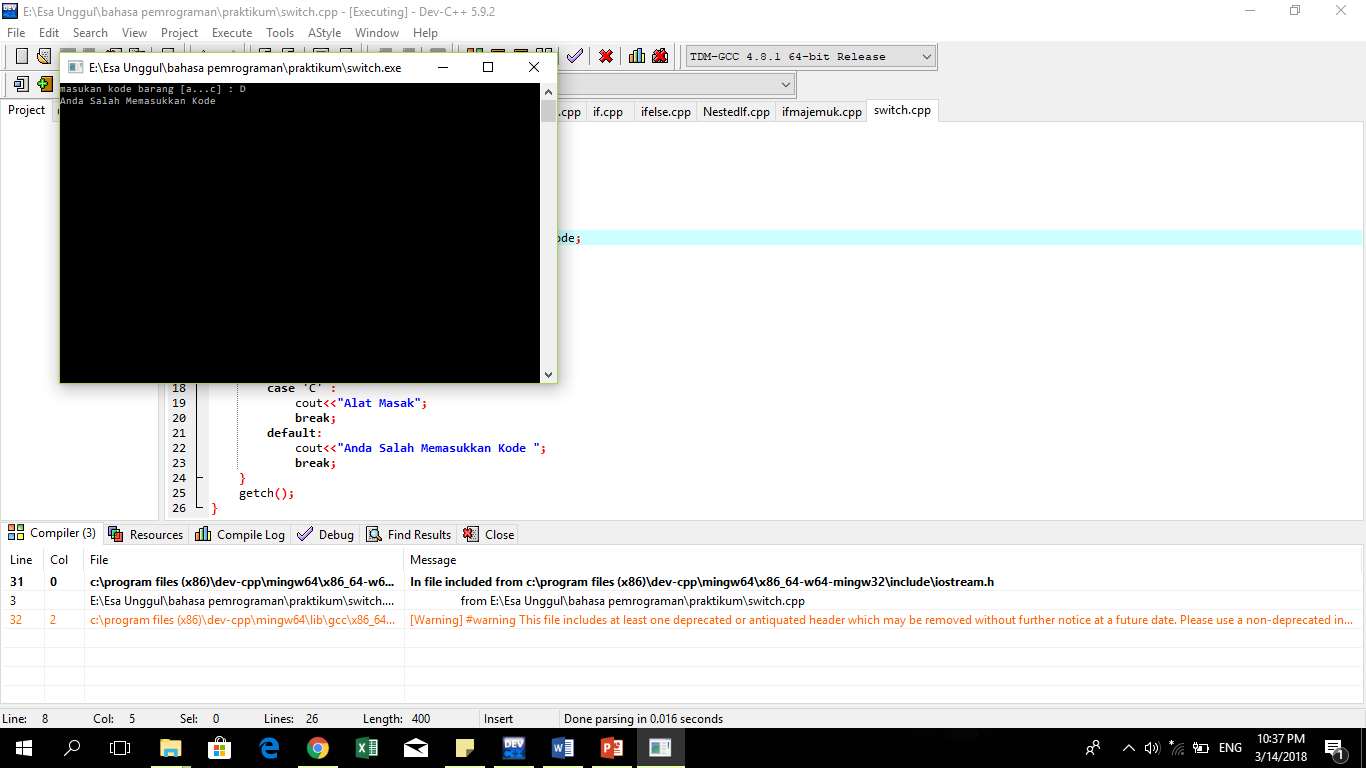 Daftar Pustaka
Purwanto, TD. 2013. Pemrograman C++
Kadir, Abdul. 2003. Pemrograman C++
Muhidin, Asep. 2010. Bahasa Pemrograman C++
Latihan
Buatlah program untuk menghitung nilai akhir seorang mahasiswa. dengan ketentuan sebagai berikut :
Nama Siswa, Nilai Tugas, Nilai UTS dan Nilai UAS diinput. 
Proses yang dilakukan untuk mendapatkan nilai :
Nilai Tugas = Nilai Tugas dikalikan dengan 20%.
Nilai UTS = Nilai UTS dikalikan dengan 30% 
Nilai UAS = Nilai UAS dikalikan dengan 50% 
Nilai Akhir adalah Nilai Tugas + Nilai UTS + Nilai UAS 
Ketentuan untuk mendapatkan grade nilai : 
Nilai Akhir >= 80 mendapat Grade A 
Nilai Akhir >= 70 mendapat Grade B
Nilai Akhir >= 60 mendapat Grade C
Nilai Akhir >= 50 mendapat Grade D
Nilai Akhir < 40 mendapat Grade E